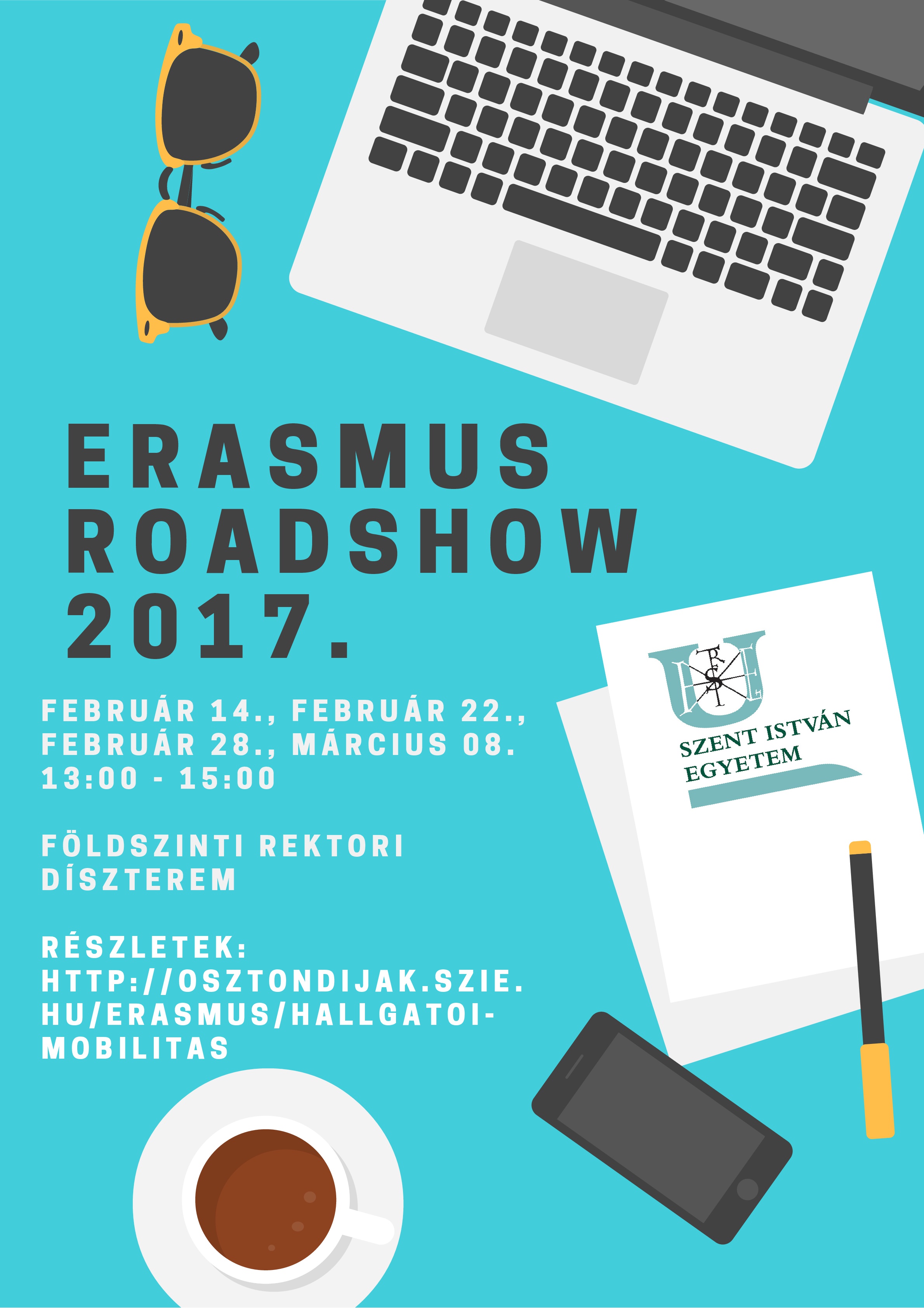 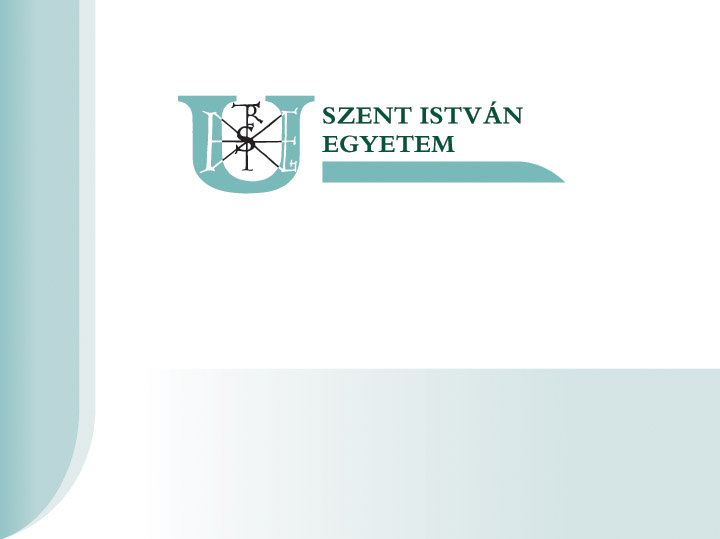 ERASMUS ROADSHOW1. nap
2017. február 14.
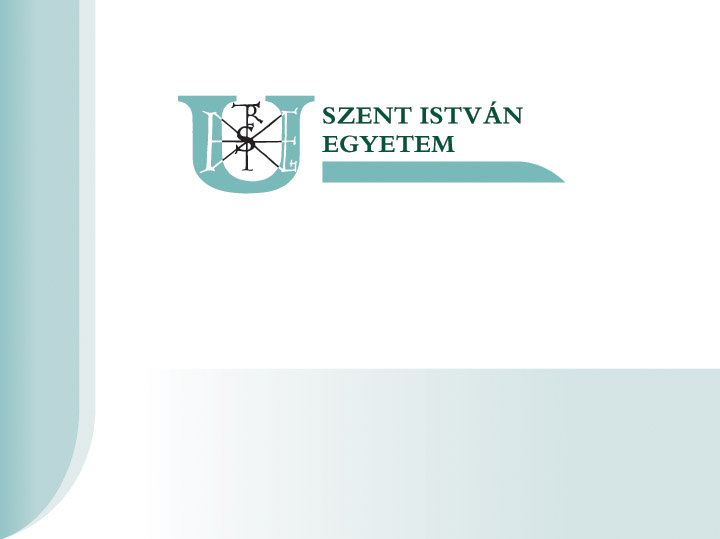 Mai programERASMUS koordinátorok tájékoztatója a 2017/18-as pályázati felhívásrólAERES University of Applied Sciences – DrontenAz ESN tájékoztatója – Stefán GergőSzabadszállási Edit – Lehetőségek KoreábanPál Erika – oktatási igazgatóDr. Waltner István – Cranfield University
2017. február 14.
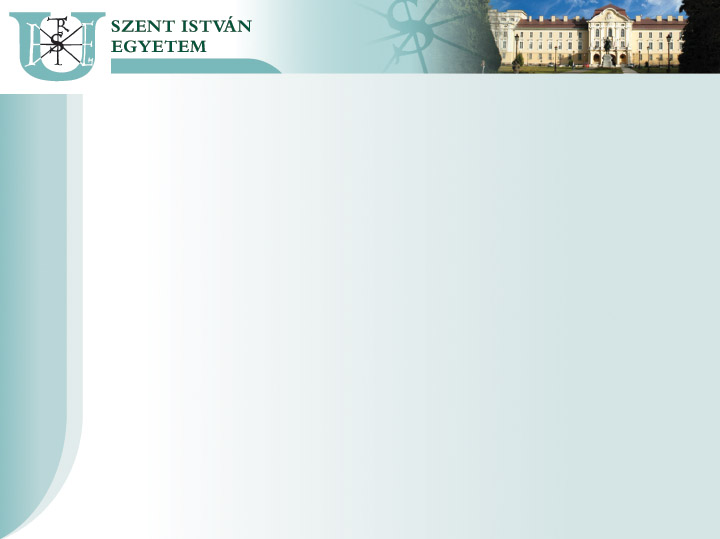 Erasmus+ program
Az Európai Bizottság 2014-2020 közötti programja
 Magában foglalja a korábbi Erasmus programokat (mobilitás, közös képzések), új elemként az ifjúsági (önkéntesség) és sport programokat is tartalmazza
 Célja a készségfejlesztés és a foglalkoztathatóság fejlesztése
 Minden képzési szinten elérhető: közoktatás, szakképzés, felsőoktatás, felnőttoktatás
–––––––––––––––––––––––––––––––––––––––––––––––––––––––––––––––––––––––––––––––––––––––––––––––––––––––––––––––––––––
Szent István Egyetem, 2100 Gödöllô, Páter Károly utca 1. Tel.: +36-28-522-000. Fax: +36-28-410-804. E-mail: info@szie.hu
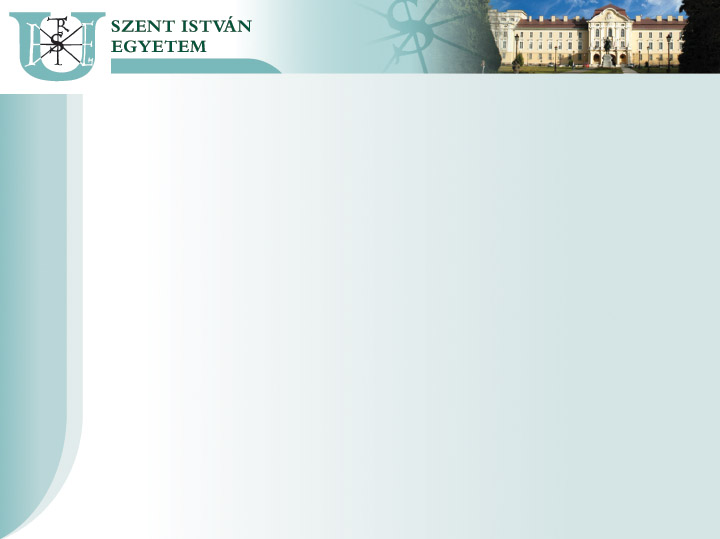 Erasmus+ program
Tanulmányi célú
Mobilitás hossza 3-12 hónap
Két lezárt félév a kiutazásig
Fogadó intézmény  hallgatóival egyenlő jogok
Tanulmányok elismerése
(ECTS, diplomamelléklet)
Küldő intézménynél aktív  státusz (tandíj)
	400 €/450 €/500 €
Akár Európán kívül is!
650 €/hó + utazási átalány
+ 100 € SZOCIÁLIS ALAPÚ
TÁMOGATÁS KIEGÉSZÍTŐ
Szakmai gyakorlat
Mobilitás hossza 2-12 hónap (heti 35-40 óra!)
Fogadó intézményt kell találni
Két lezárt félév a kiutazásig
Frissdiplomás hallgatók a
végzést követő évben is
Gyakorlat végén igazolás,  diplomamelléklet
	500 €/550 €/600 €

KIEGÉSZÍTŐ TÁMOGATÁS  TARTÓSAN BETEG ÉS  FOGYATÉKOSSÁGGAL ÉLŐK  SZÁMÁRA
–––––––––––––––––––––––––––––––––––––––––––––––––––––––––––––––––––––––––––––––––––––––––––––––––––––––––––––––––––––
Szent István Egyetem, 2100 Gödöllô, Páter Károly utca 1. Tel.: +36-28-522-000. Fax: +36-28-410-804. E-mail: info@szie.hu
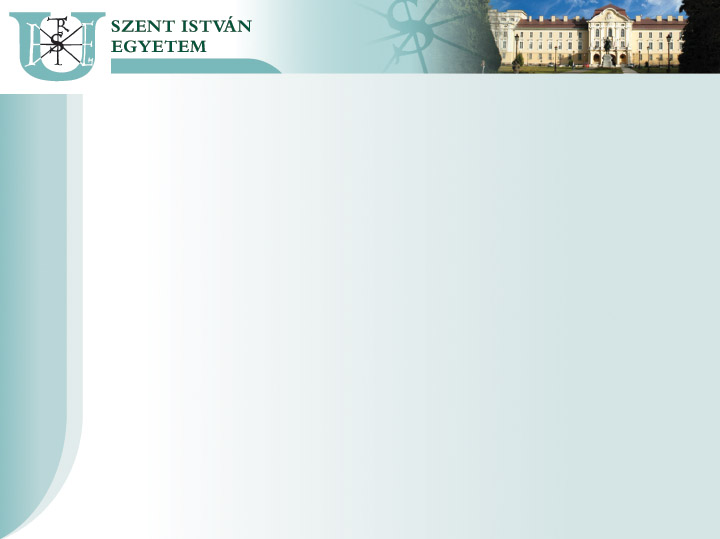 Elnyerhető ösztöndíj összege
http://tka.hu/palyazatok/508/tamogatott-palyazoknak#5365
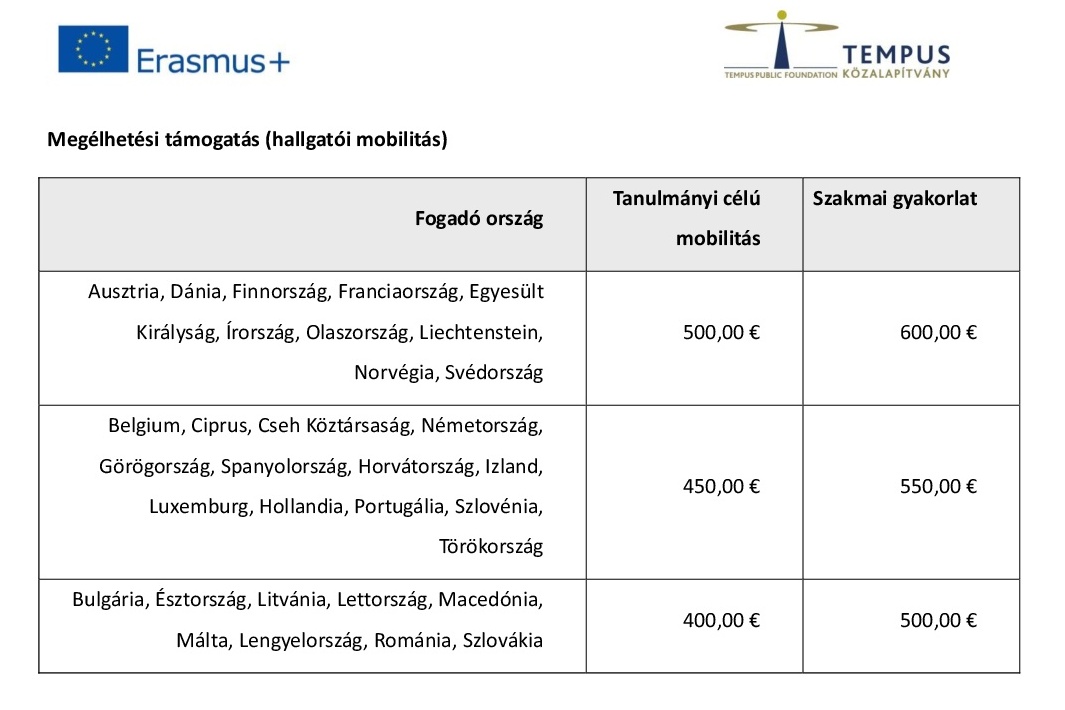 –––––––––––––––––––––––––––––––––––––––––––––––––––––––––––––––––––––––––––––––––––––––––––––––––––––––––––––––––––––
Szent István Egyetem, 2100 Gödöllô, Páter Károly utca 1. Tel.: +36-28-522-000. Fax: +36-28-410-804. E-mail: info@szie.hu
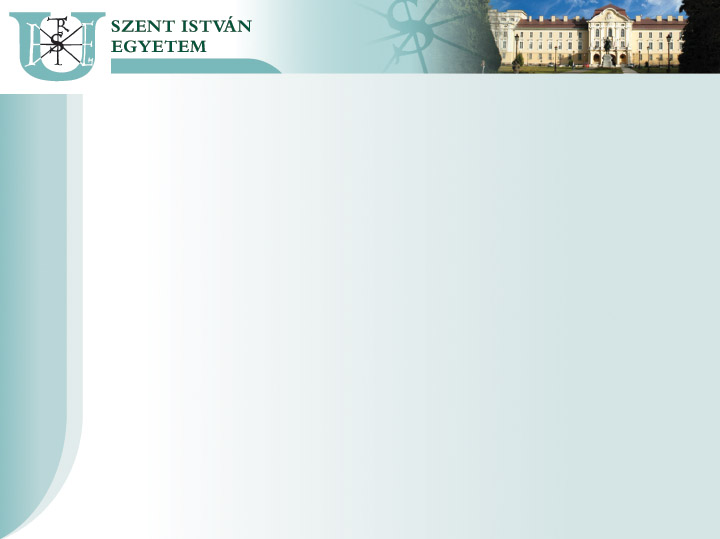 Pályázás menete
Pályázati felhívás, pályázati felület linkje, csatolandó mellékletek:
Szakmai gyakorlat:
http://osztondijak.szie.hu/erasmus/hallgatoi-mobilitas/szakmai-gyakorlat
Részképzés:
http://osztondijak.szie.hu/erasmus/hallgatoi-mobilitas/reszkepzes
–––––––––––––––––––––––––––––––––––––––––––––––––––––––––––––––––––––––––––––––––––––––––––––––––––––––––––––––––––––
Szent István Egyetem, 2100 Gödöllô, Páter Károly utca 1. Tel.: +36-28-522-000. Fax: +36-28-410-804. E-mail: info@szie.hu
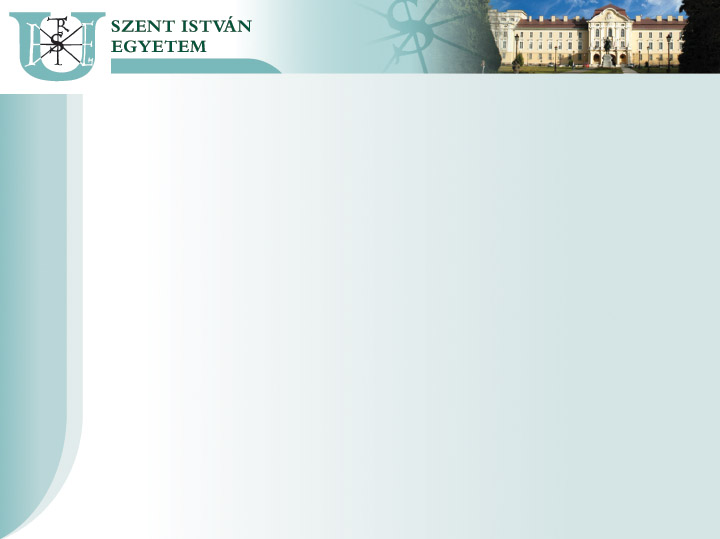 Pályázat mellékletei
Europass önéletrajz (magyar, angol nyelvű), aláírva
Europass motivációs levél (magyar, angol nyelvű), aláírva
két szaktanári ajánlás (magyar, angol nyelvű), 
nyelvvizsga bizonyítvány(ok) másolata(i), 
legutóbbi 2 lezárt félév vizsgaeredménye Neptunból kinyomtatva, a tanulmányi osztály által aláírva
aktív jogviszony igazolás, a tanulmányi osztály által aláírva
kiemelkedő teljesítmény,  önkéntes munka (pl. ESN) igazolása
szociális kiegészítő támogatásra való jogosultság esetén hivatalos igazolás
tartósan beteg vagy fogyatékkal élő hallgatók 3 hónapnál nem régebbi kórtörténeti
          összefoglalója
A pályázat mellékleteit összefűzve, egyben kérjük leadni!
––––––––––––––––––––––––––––––––––––––––––––––––––––––––––––––––––––––––––––––––––––––––––––––––––––––––––––––––––––
Szent István Egyetem, 2100 Gödöllô, Páter Károly utca 1. Tel.: +36-28-522-000. Fax: +36-28-410-804. E-mail: info@szie.hu
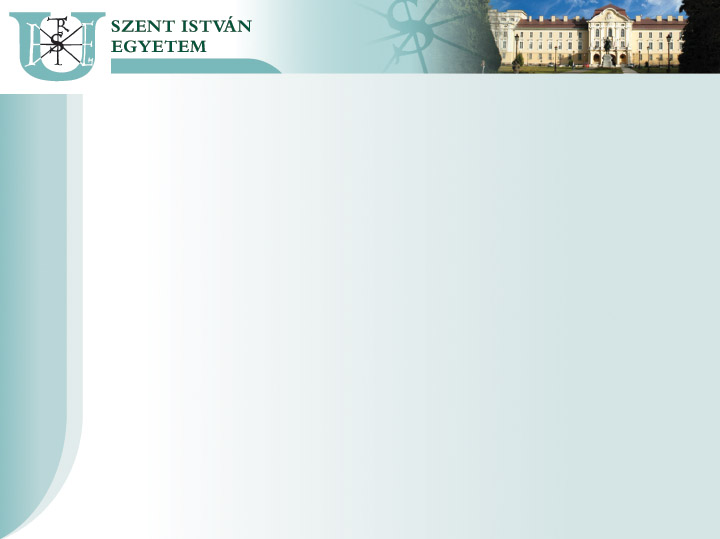 Pályázati határidők
Szakmai gyakorlat - folyamatos – (2016/2017 tanév)
2017. május 31. 24:00 
(Támogatható időszak vége: 2017. 09.30)
Szakmai gyakorlat - folyamatos – (2017/2018 tanév)
2018. május 31. 24:00 
(Támogatható időszak vége: 2018. 09.30)
Részképzés (2017/2018 tanév)
2017. március 30. 23:00
(Támogatható időszak vége: 2018. 09.30)
–––––––––––––––––––––––––––––––––––––––––––––––––––––––––––––––––––––––––––––––––––––––––––––––––––––––––––––––––––––
Szent István Egyetem, 2100 Gödöllô, Páter Károly utca 1. Tel.: +36-28-522-000. Fax: +36-28-410-804. E-mail: info@szie.hu
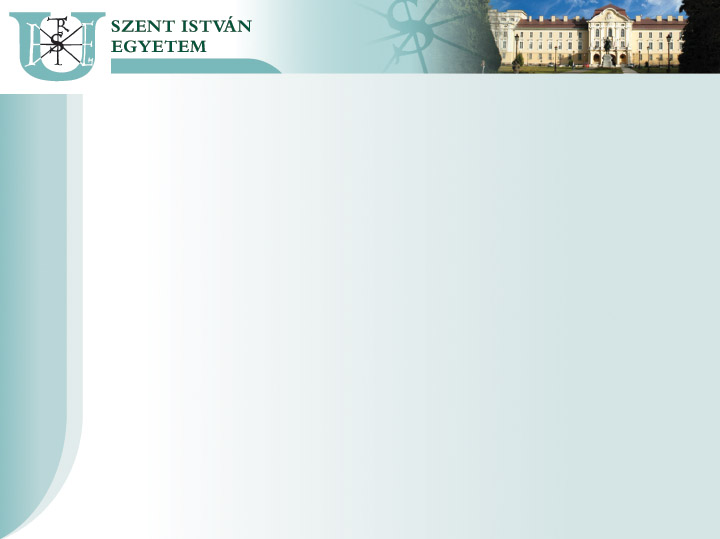 Miért jó az Europass CV?
27 nyelven készítheted el az önéletrajzod,  motivációs leveled;
online kitöltő felület áll rendelkezésedre;
nem csak az iskolában megszerzett tudást  mutathatod be, hanem képességeidet, kompetenciáidat is;
mobilitásban érintettek eredményeinek és  kompetenciáinak bemutatásához: mobilitási igazolvány
––––––––––––––––––––––––––––––––––––––––––––––––––––––––––––––––––––––––––––––––––––––––––––––––––––––––––––––––––––
Szent István Egyetem, 2100 Gödöllô, Páter Károly utca 1. Tel.: +36-28-522-000. Fax: +36-28-410-804. E-mail: info@szie.hu
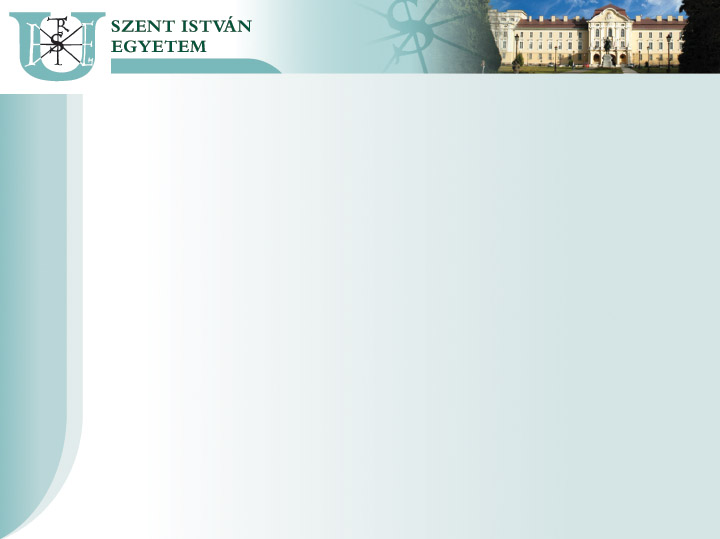 ––––––––––––––––––––––––––––––––––––––––––––––––––––––––––––––––––––––––––––––––––––––––––––––––––––––––––––––––––––
Szent István Egyetem, 2100 Gödöllô, Páter Károly utca 1. Tel.: +36-28-522-000. Fax: +36-28-410-804. E-mail: info@szie.hu
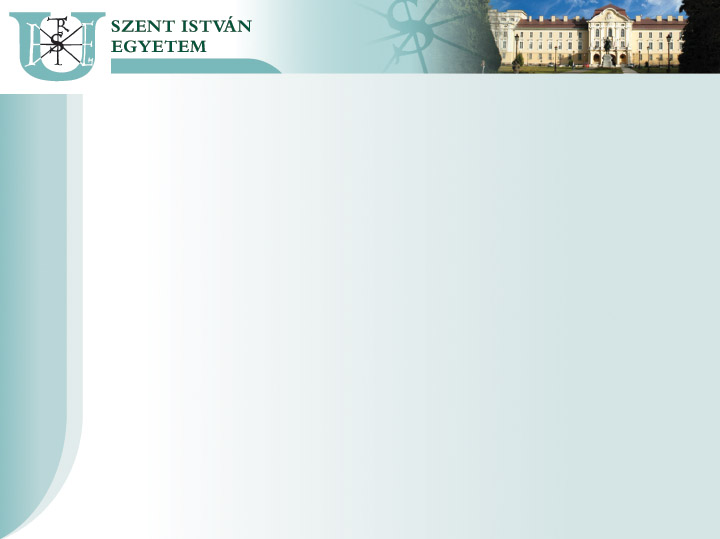 ––––––––––––––––––––––––––––––––––––––––––––––––––––––––––––––––––––––––––––––––––––––––––––––––––––––––––––––––––––
Szent István Egyetem, 2100 Gödöllô, Páter Károly utca 1. Tel.: +36-28-522-000. Fax: +36-28-410-804. E-mail: info@szie.hu
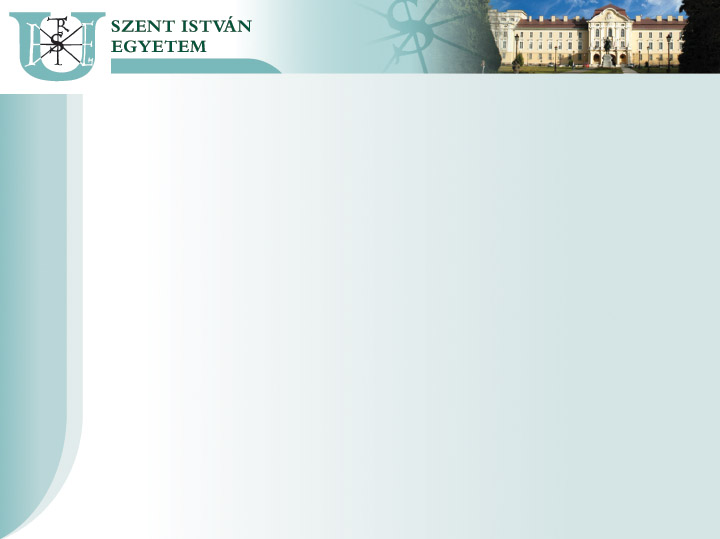 Bírálati szempontok
tanulmányi átlag
nyelvtudás szintje (Zöld Út Nyelvvizsgaközpont)
motiváció és munkaterv minősége és tartalma
a szakos tanulmányokhoz  kapcsolódó, kiemelkedő tudományos munka
közéleti, önkéntes tevékenység
korábbi mobilitás
––––––––––––––––––––––––––––––––––––––––––––––––––––––––––––––––––––––––––––––––––––––––––––––––––––––––––––––––––––
Szent István Egyetem, 2100 Gödöllô, Páter Károly utca 1. Tel.: +36-28-522-000. Fax: +36-28-410-804. E-mail: info@szie.hu
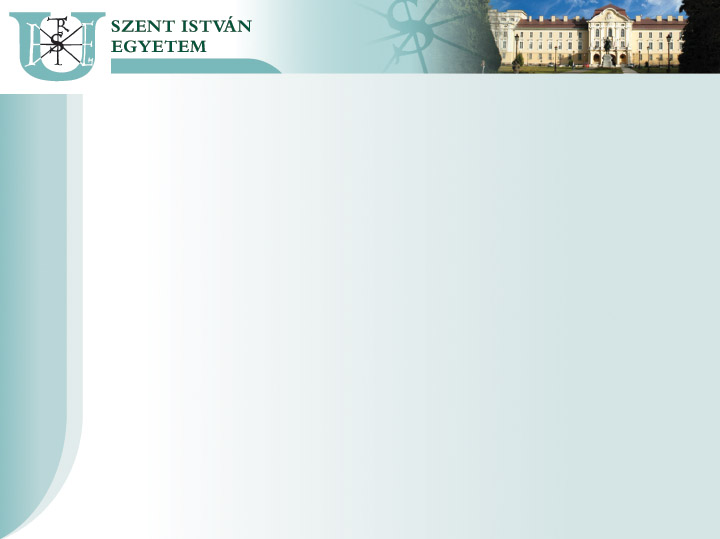 Szerződéskötés, ösztöndíj utalása
kapcsolatfelvétel a potenciális fogadóintézménnyel, céggel: a pályázat beadása előtt, önállóan!
nyelvi meghallgatás (folyamatosan)
döntés: nyelvi meghallgatás után 1 héttel
támogatási szerződések megkötése: ~+2 hét
ösztöndíj utalása: ~+2 hét
––––––––––––––––––––––––––––––––––––––––––––––––––––––––––––––––––––––––––––––––––––––––––––––––––––––––––––––––––––
Szent István Egyetem, 2100 Gödöllô, Páter Károly utca 1. Tel.: +36-28-522-000. Fax: +36-28-410-804. E-mail: info@szie.hu
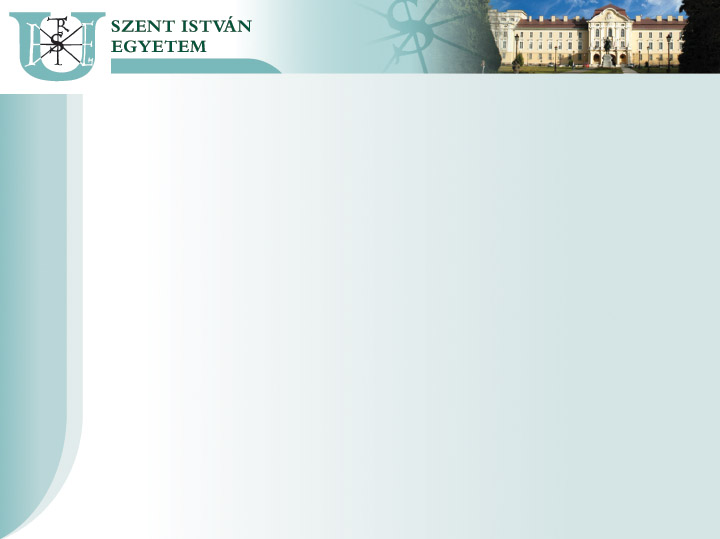 Praktikus tanácsok pályázóknak
Kulturális turizmust nem támogatjuk –  szakmai motiváció 
Egyéni tanulmányi rend igénylése javasolt az Erasmus félévre
Fogadó egyetemtől tanterv bekérése (pontosabban meghatározható a mobilitási időszak)
Nominálási határidőre figyelni
–––––––––––––––––––––––––––––––––––––––––––––––––––––––––––––––––––––––––––––––––––––––––––––––––––––––––––––––––––––
Szent István Egyetem, 2100 Gödöllô, Páter Károly utca 1. Tel.: +36-28-522-000. Fax: +36-28-410-804. E-mail: info@szie.hu
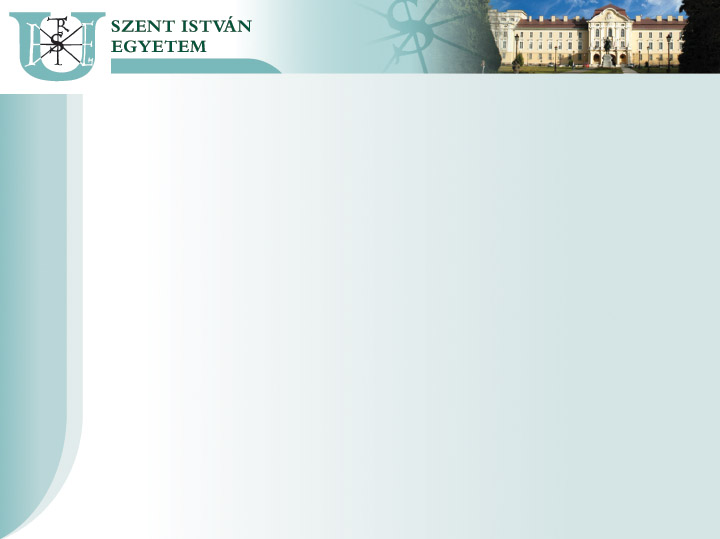 Felkészülés a kalandra
Multikulturális környezetre felkészítő tréning– interkulturális kompetenciák fejlesztése: sztereotípiák, előítéletek, kommunikáció
Kulturális tudatosság; érdeklődés, nyitottság új kultúrák megismerése iránt
Nyelvi (szaknyelvi) felkészültség (OLS nyelvi teszt), önképzés!
Alapos tájékozódás a fogadóintézményről (szolgáltatások, bér, szállás, nyelvi képzés, stb.)
Korábbi Erasmus hallgatókkal, itt tanuló külföldi hallgatókkal beszélgetés, tapasztalataik meghallgatása
–––––––––––––––––––––––––––––––––––––––––––––––––––––––––––––––––––––––––––––––––––––––––––––––––––––––––––––––––––––
Szent István Egyetem, 2100 Gödöllô, Páter Károly utca 1. Tel.: +36-28-522-000. Fax: +36-28-410-804. E-mail: info@szie.hu
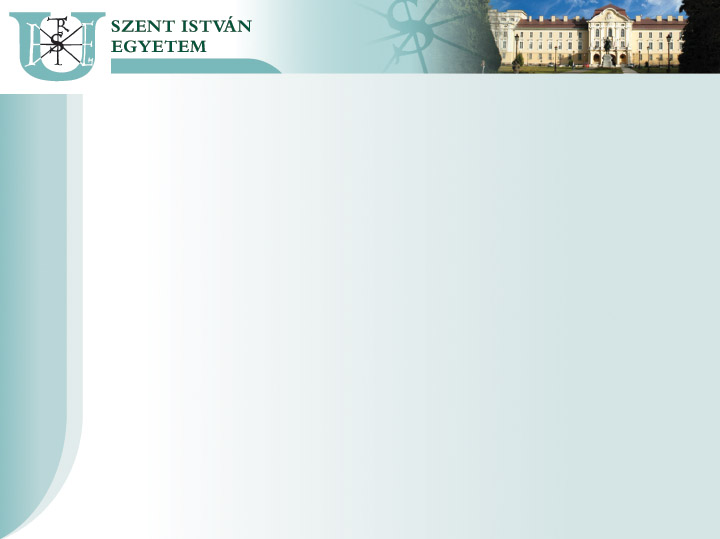 Linkgyűjtemény
http://osztondijak.szie.hu/erasmus/hallgatoi-mobilitas
http://www.tka.hu/palyazatok/108/erasmus
http://www.tka.hu/campus-mundi-projekt
http://tka.hu/celcsoport/2233/20-legjobb-dolog-az-erasmusszal
Facebook:
SZIE ERASMUS, Erasmus ösztöndíj hallgatóknak, Campus Mundi
–––––––––––––––––––––––––––––––––––––––––––––––––––––––––––––––––––––––––––––––––––––––––––––––––––––––––––––––––––––
Szent István Egyetem, 2100 Gödöllô, Páter Károly utca 1. Tel.: +36-28-522-000. Fax: +36-28-410-804. E-mail: info@szie.hu
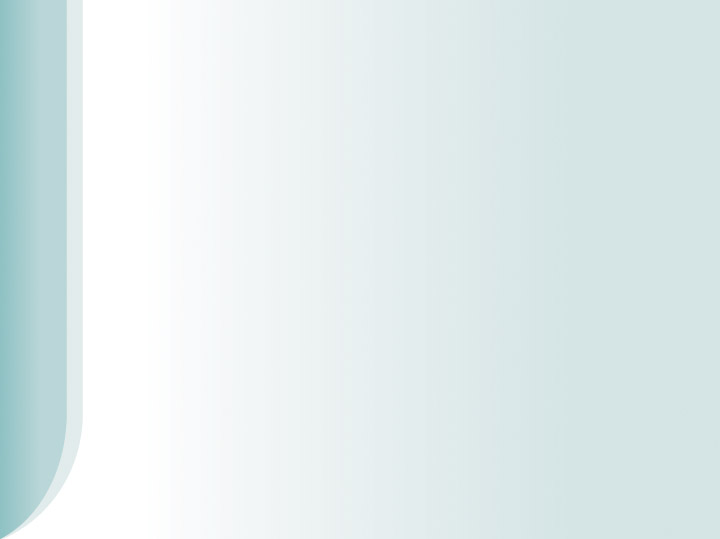 Köszönjük a figyelmet!
SZIE Nemzetközi és Külkapcsolati Iroda
erasmus-out-godollo@szie.hu
http://osztondijak.szie.hu/erasmus/hallgatoi-mobilitas

Erasmus+ kimenő koordinátorok
Katai.Henrietta@fh.szie.hu
Czingili.Judit@fh.szie.hu
Sandor.Beatrix@fh.szie.hu
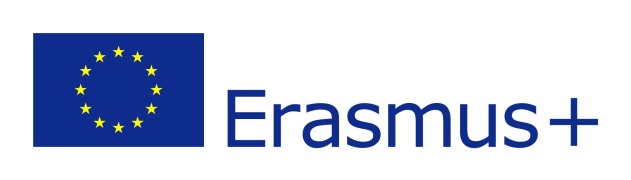 –––––––––––––––––––––––––––––––––––––––––––––––––––––––––––––––––––––––––––––––––––––––––––––––––––––––––––––––––––––
Szent István Egyetem, 2100 Gödöllô, Páter Károly utca 1. Tel.: 06-28-522-000. Fax: 06-28-410-804. E-mail: info@szie.hu